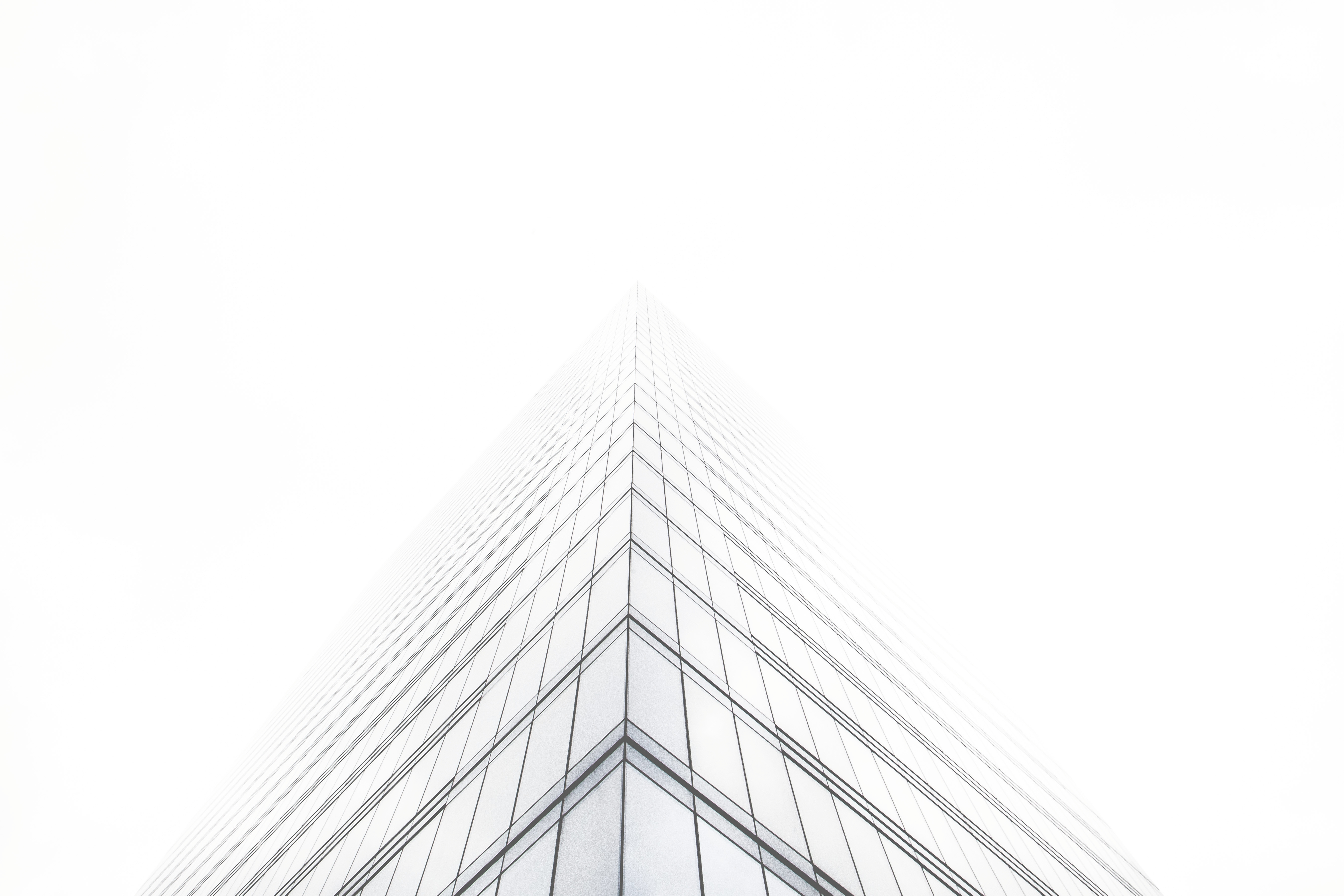 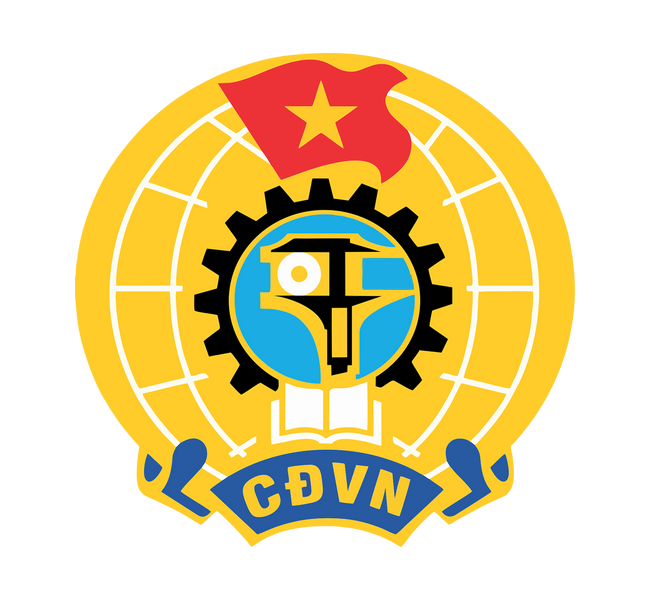 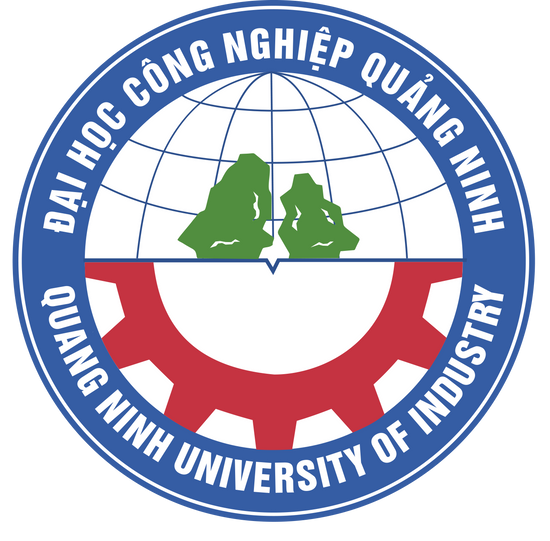 DANH SÁCH GIỚI THIỆU BẦU CỬ BAN CHẤP HÀNH
CÔNG ĐOÀN TRƯỜNG ĐẠI HỌC CÔNG NGHIỆP QUẢNG NINH 
LẦN THỨ XXVIII, NHIỆM KỲ 2023-2028
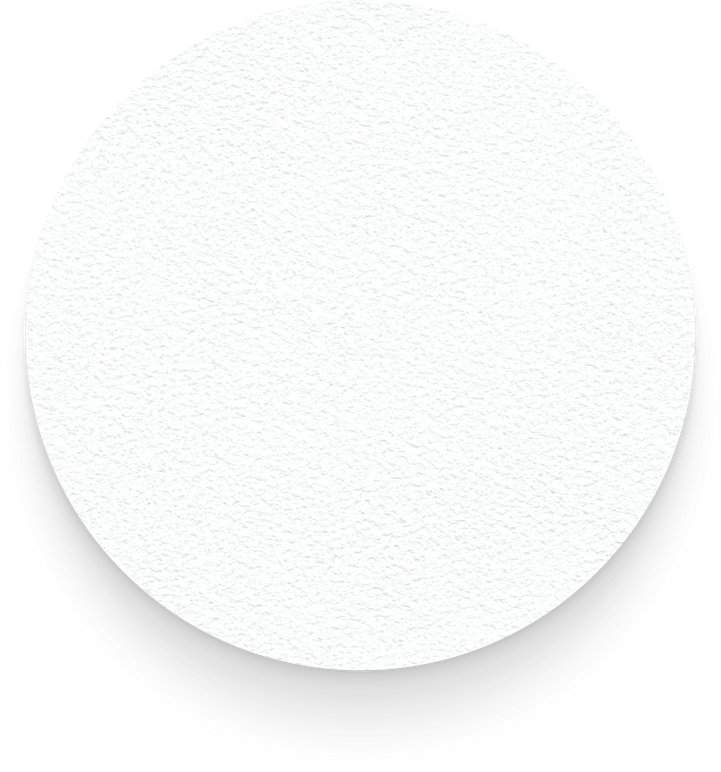 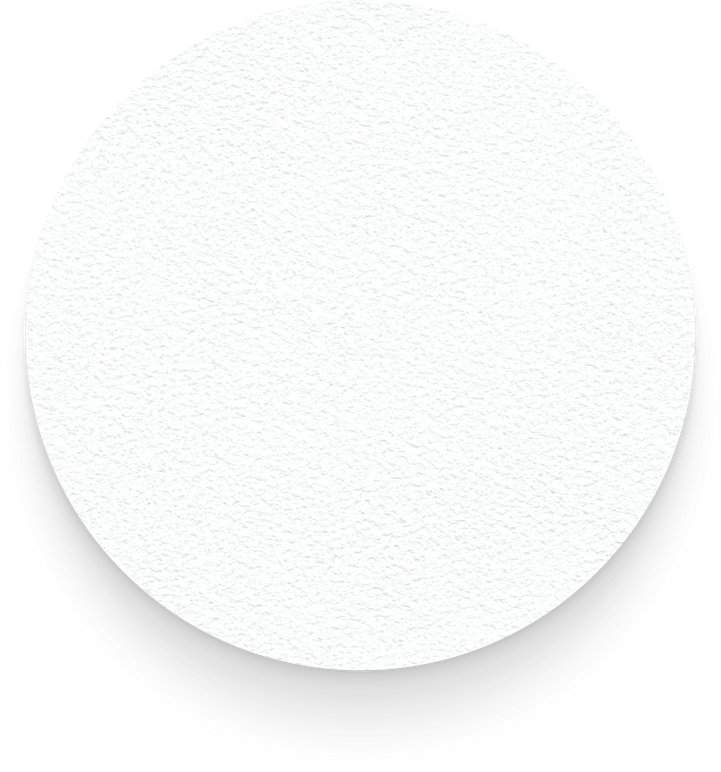 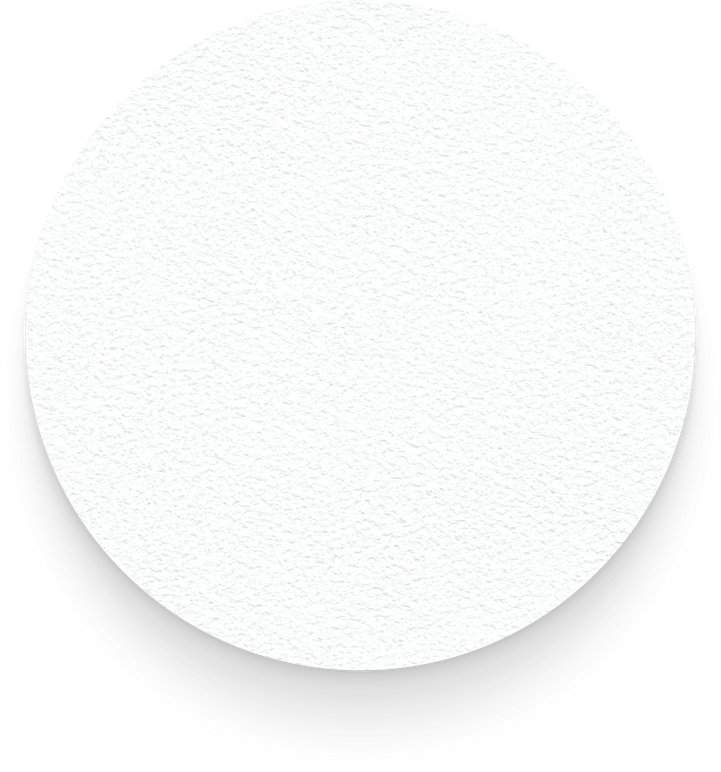 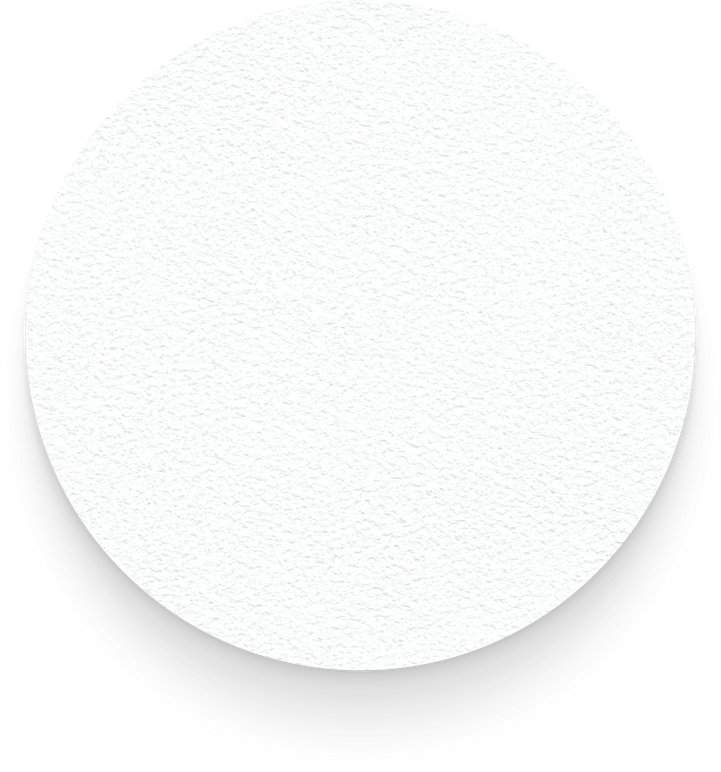 Đ/c Cao Hải An – UVBCH CĐ Khoá XXVII, Trưởng Ban Nữ công, 
Phó trưởng phòng Tổ chức cán bộ
Đ/c Lê Quý Chiến 
Phụ trách khoa Cơ khí - Động lực
Đ/c  Phạm Đức Cường 
Phó trưởng phòng Hành chính tổng hợp
Đ/c Nguyễn Văn Đức - UVBTV CĐ Khoá XXVII,
Phó trưởng khoa Mỏ và Công trình
Đ/c Đặng Đình Đức - UVBCH CĐ Khoá XXVII, Phó trưởng khoa Công nghệ thông tin
Đ/c Nguyễn Thị Hà 
Phó Chủ tịch công đoàn trường khoá XXVII
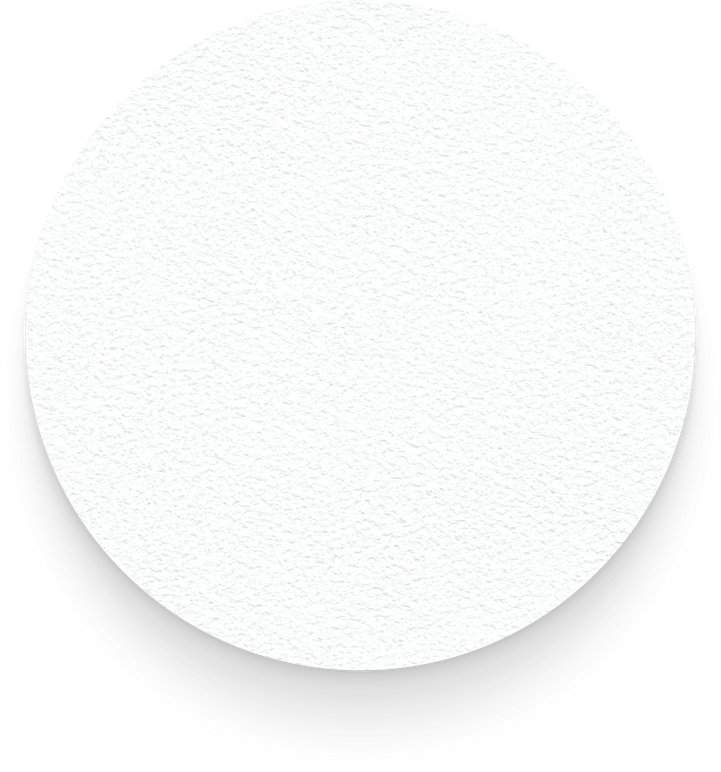 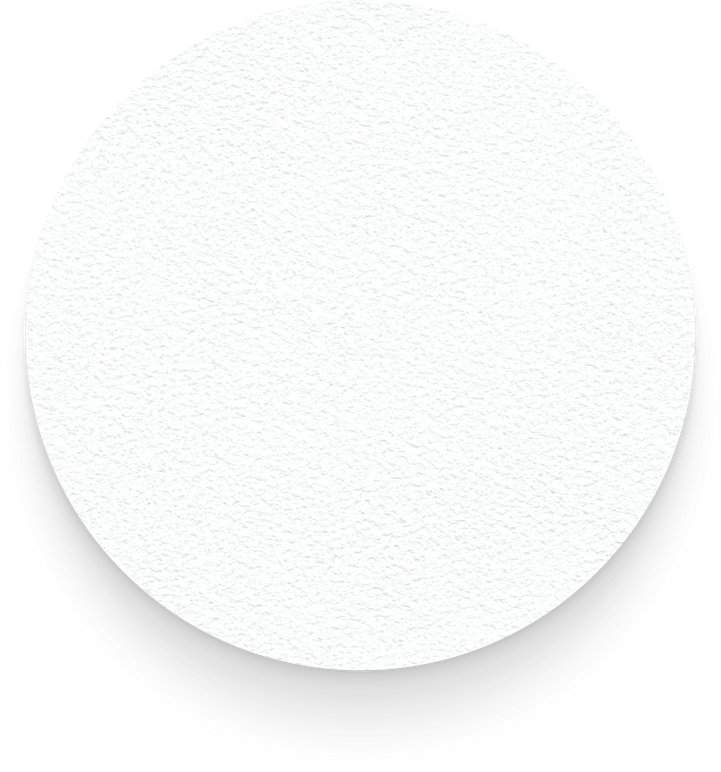 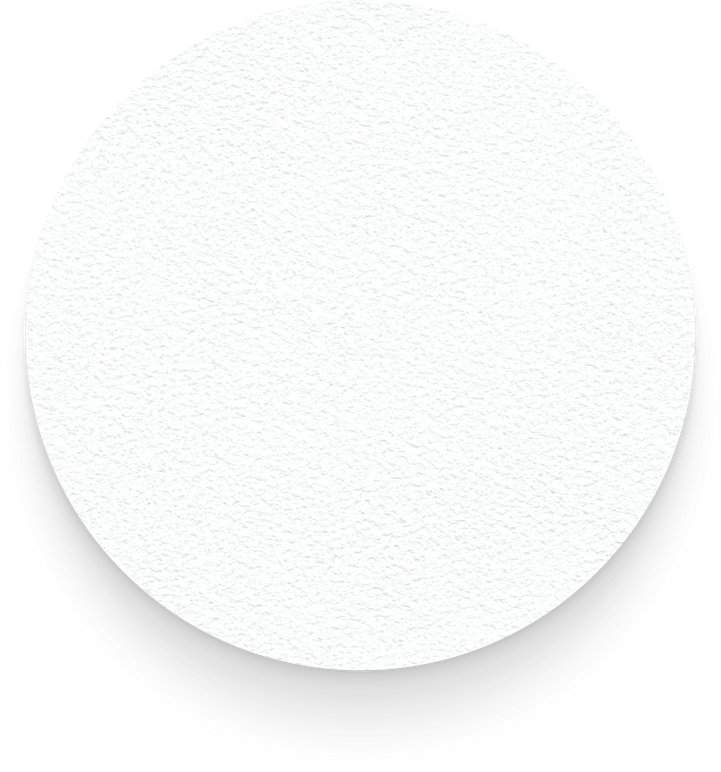 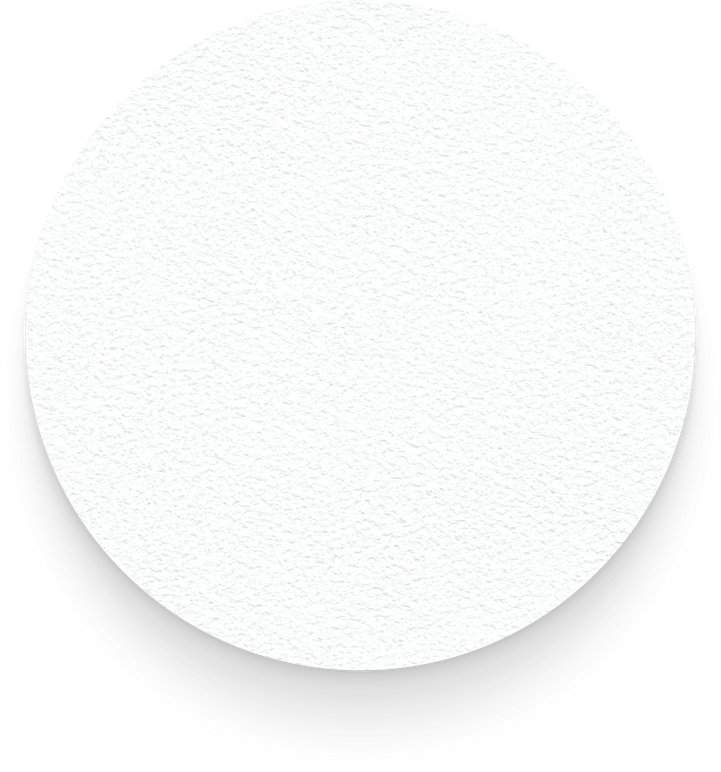 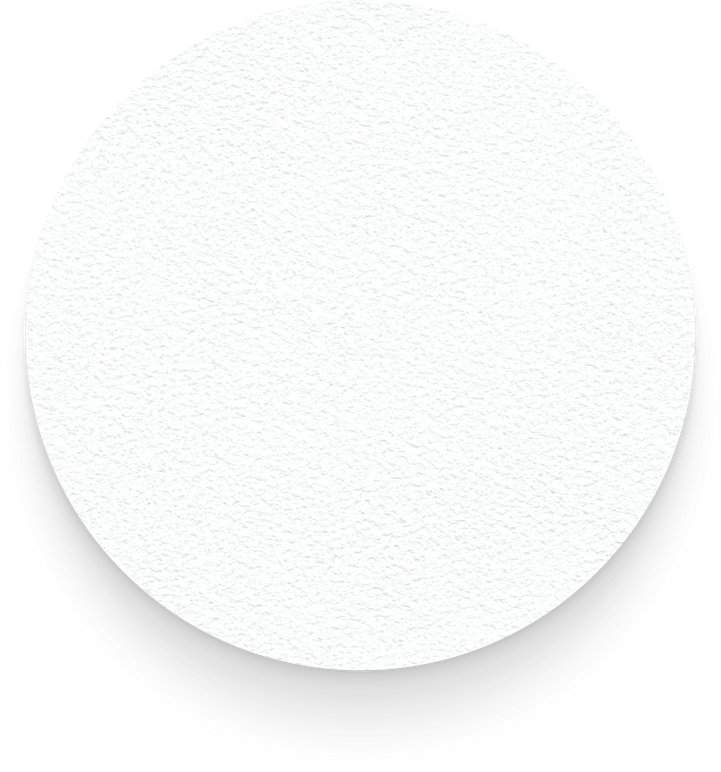 Đ/c  Nguyễn Phương Thúy 
Giảng viên khoa Kinh tế
Đ/c Trương Thị Khánh Ly 
Tổ trưởng tổ công đoàn Thanh tra 
& Kiểm định chất lượng
Đ/c Lê Hồ Hiếu – UVBTV Đảng uỷ, 
Chủ tịch công đoàn trường khoá XXVII, Giám đốc Trung tâm TS-TT&TT
Đ/c Trần Hoài Nam 
Phó trưởng phòng Quản trị - Dịch vụ công
Đ/c Nguyễn Thị Thu Hằng 
Giảng viên bộ môn Lý luận chính trị
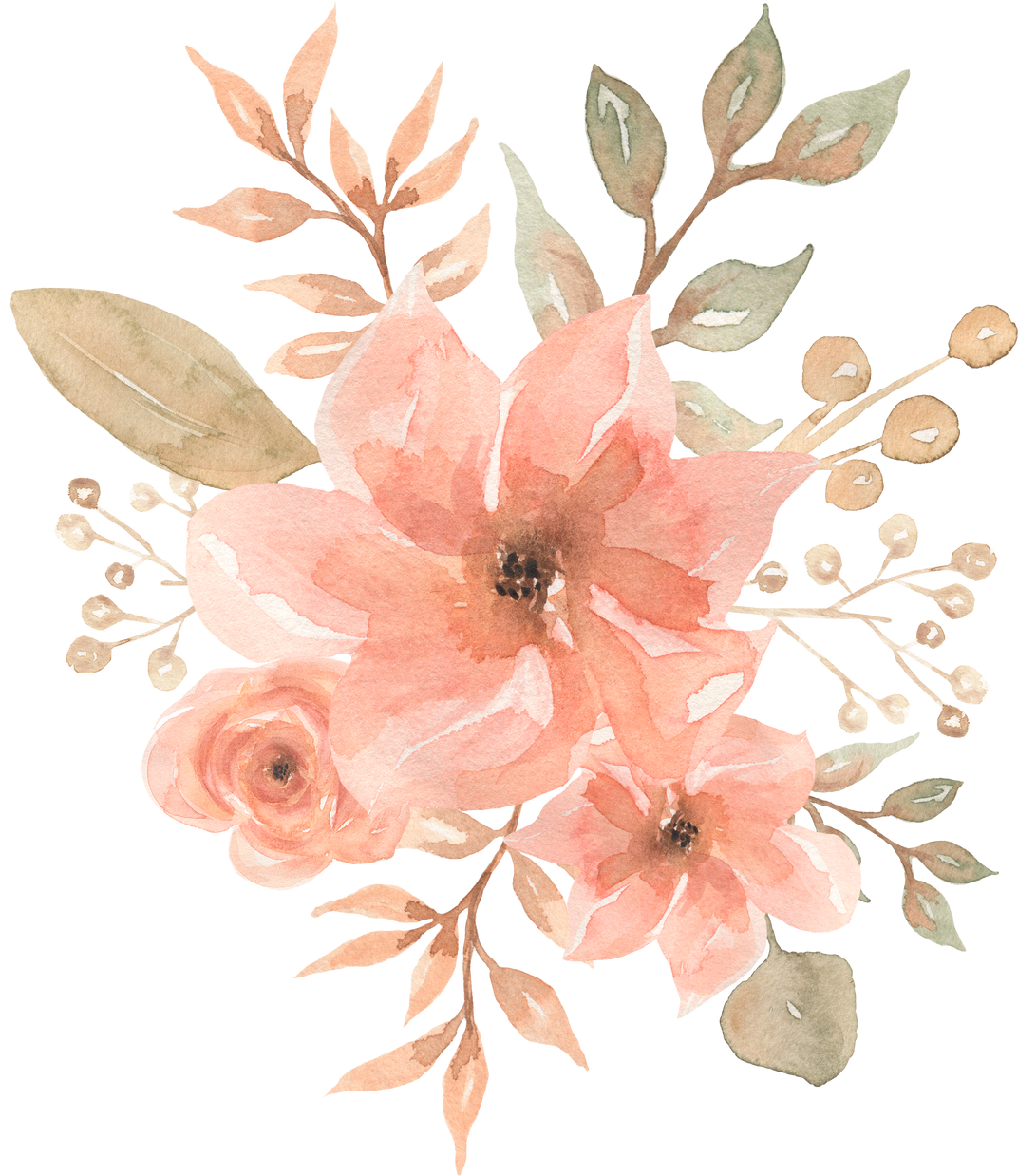 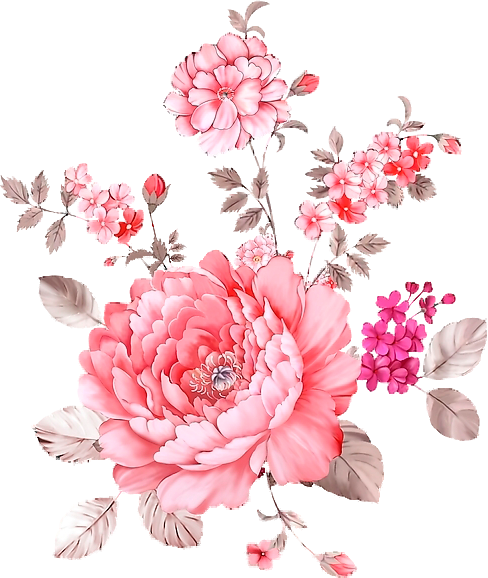 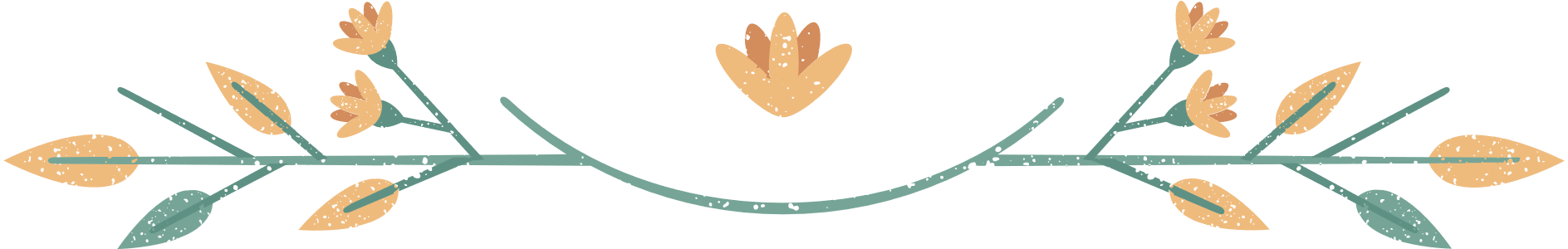 KẾT QUẢ BẦU CỬ BAN CHẤP HÀNH
CÔNG ĐOÀN TRƯỜNG ĐẠI HỌC CÔNG NGHIỆP QUẢNG NINH 
LẦN THỨ XXVIII, NHIỆM KỲ 2023-2028
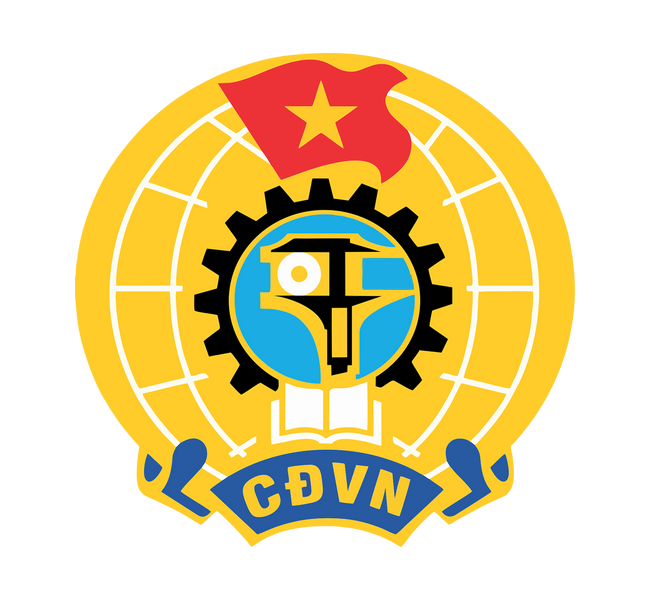 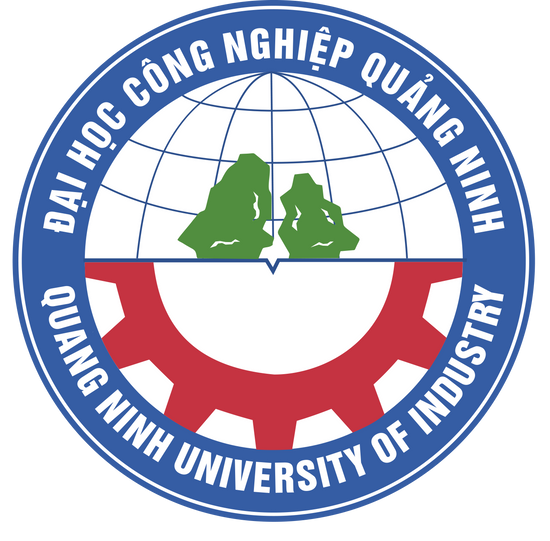 KẾT QUẢ BẦU CỬ BAN CHẤP HÀNH
CÔNG ĐOÀN TRƯỜNG ĐẠI HỌC CÔNG NGHIỆP QUẢNG NINH 
LẦN THỨ XXVIII, NHIỆM KỲ 2023-2028
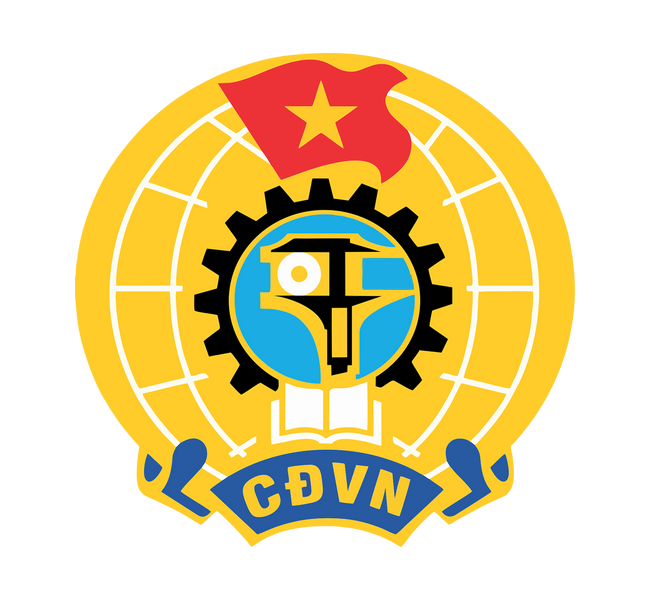 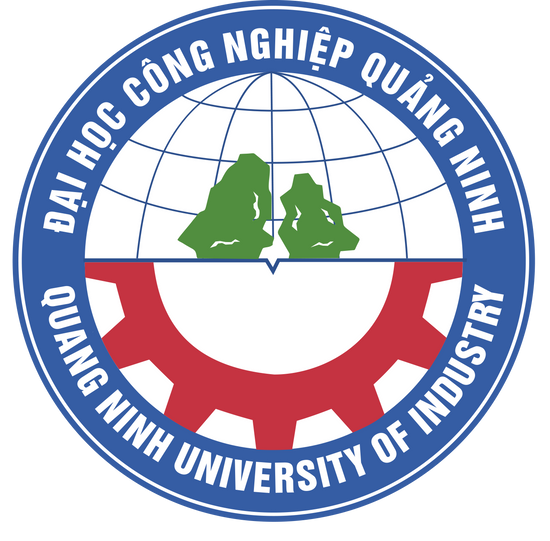